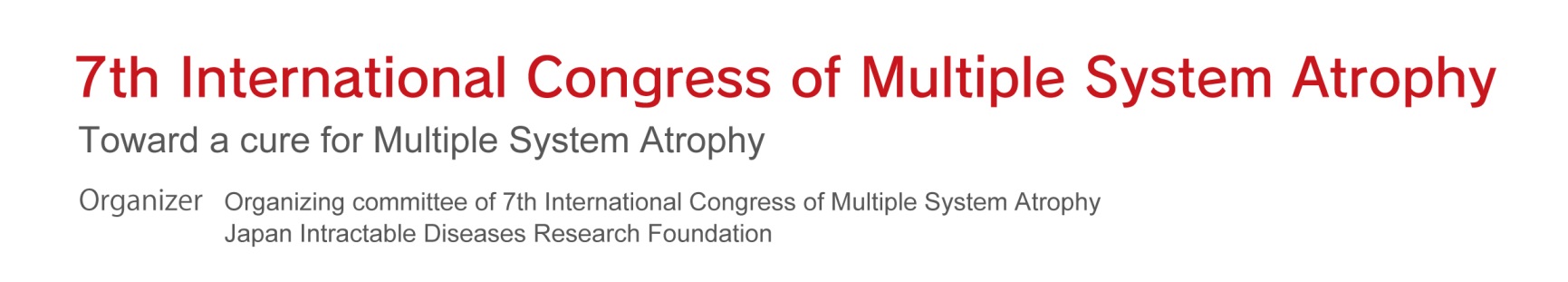 Disclosure Slide Samples
NOTE: This should be the first slide after the title page slide.
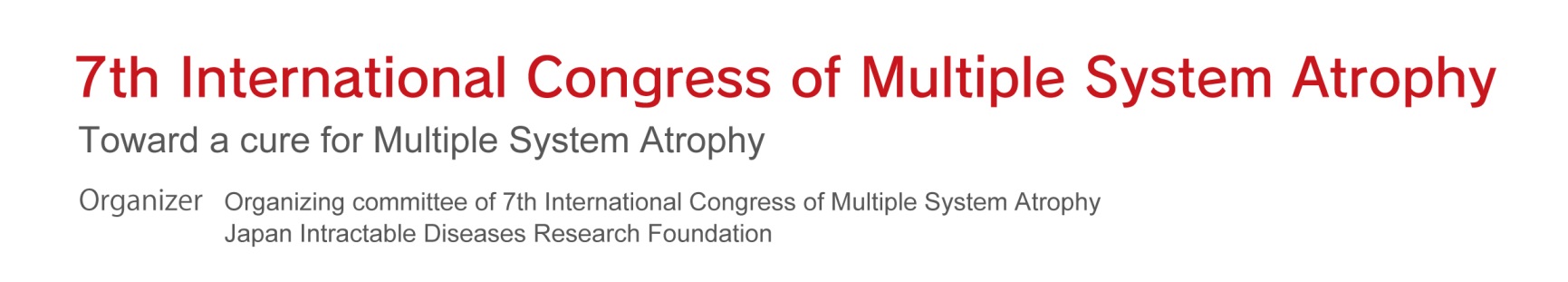 Disclosure
•I have no actual or potential conflict of
 interest in relation to this 
 program/presentation.
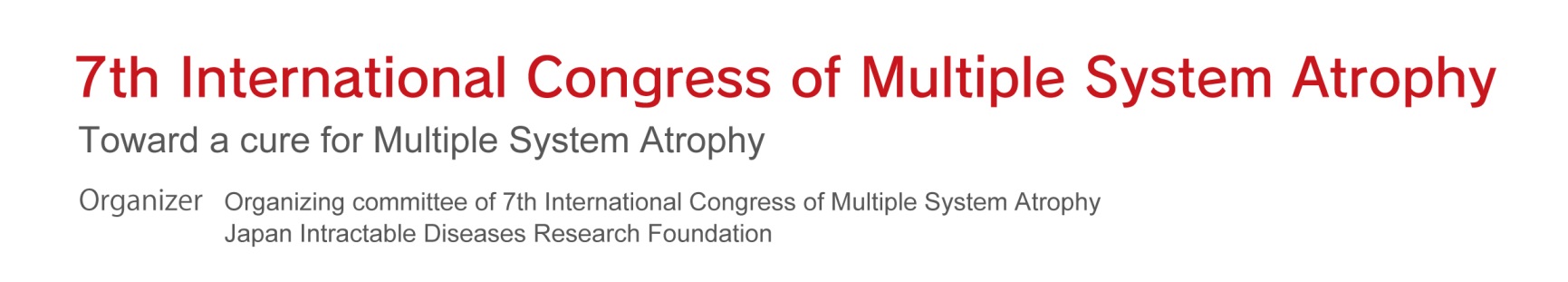 Disclosure
•Grant/Research Support: List all companies or emit for
 no disclosure. 

•Speaker’s Bureau: List all companies or emit for no disclosure. 

•Consultant: List all companies or emit for no disclosure.
 
•Major Shareholder: List all companies or emit for no disclosure. 

•Other: List all companies or emit for no disclosure.
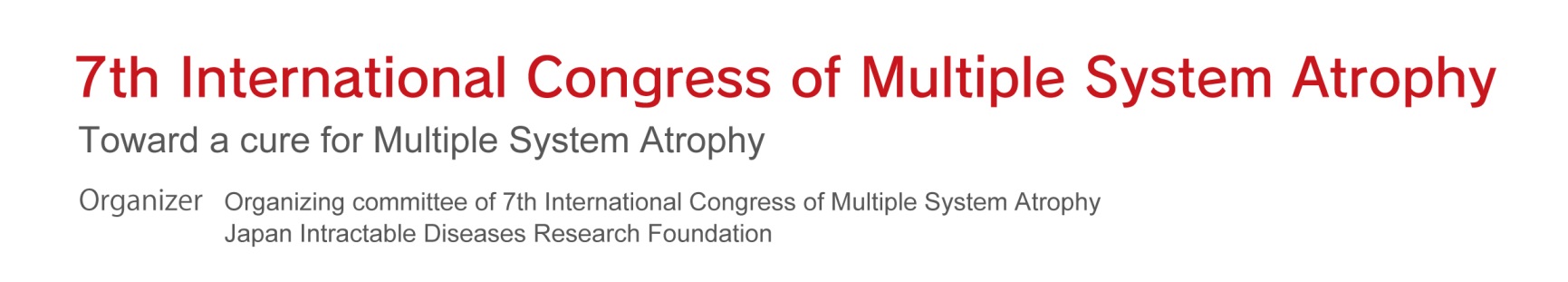 Disclosure
•I will be discussing “off-label” Uses Of
 the following medications:

    •List Medications 

    •List Medications

    •List Medications